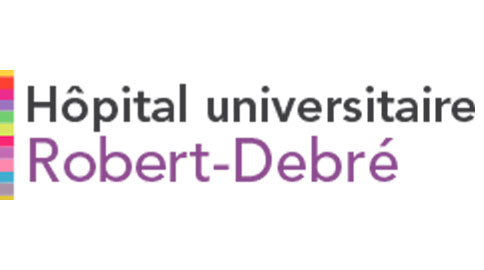 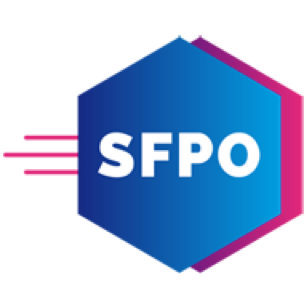 L’utilisation de l’ATPmétrie dans le contrôle microbiologique d’une zone à atmosphère
contrôlée : un nouvel indicateur de propreté ?
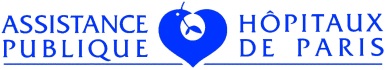 Laetitia Federici, interne en Pharmacie Hospitalière
Hôpital Robert Debré - Paris
Communication orale - XIèmes journées   “Actualités en oncologie”
13 octobre 2017
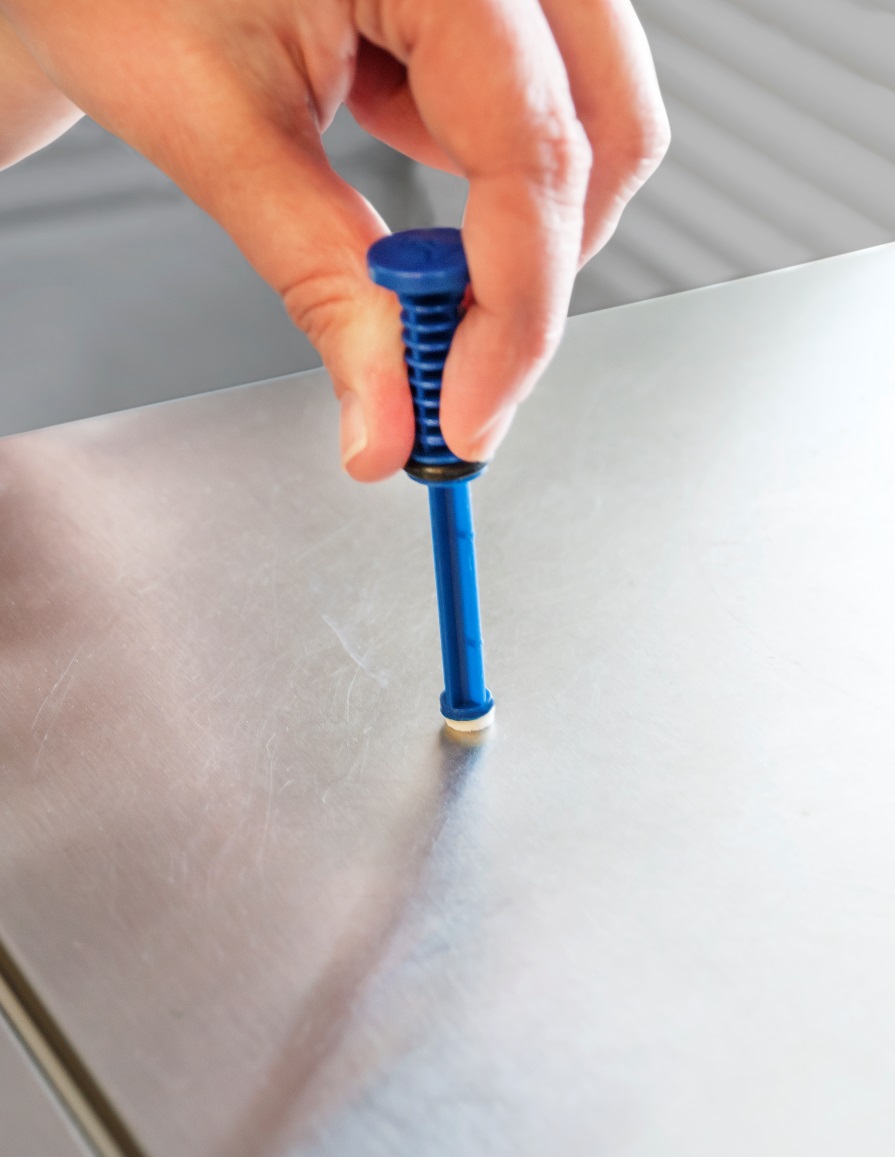 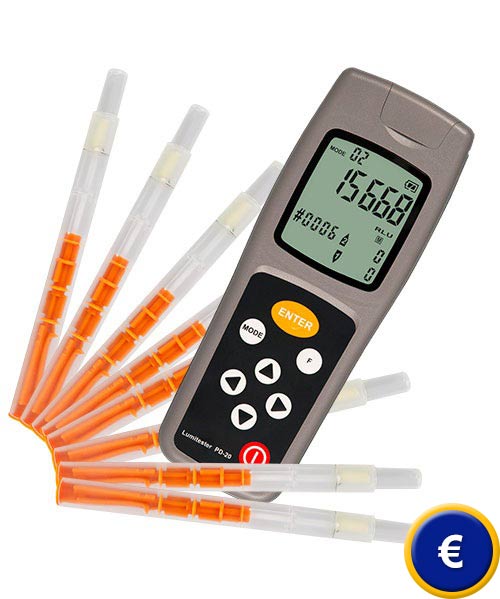 Plan
Introduction 
problématique 
objectif
Matériel
Principe de l’ATPmétrie
Matériel utilisé
Méthode
Résultats
Discussion
2
ATPmétrie et contrôle microbiologique des surfaces - L. Federici
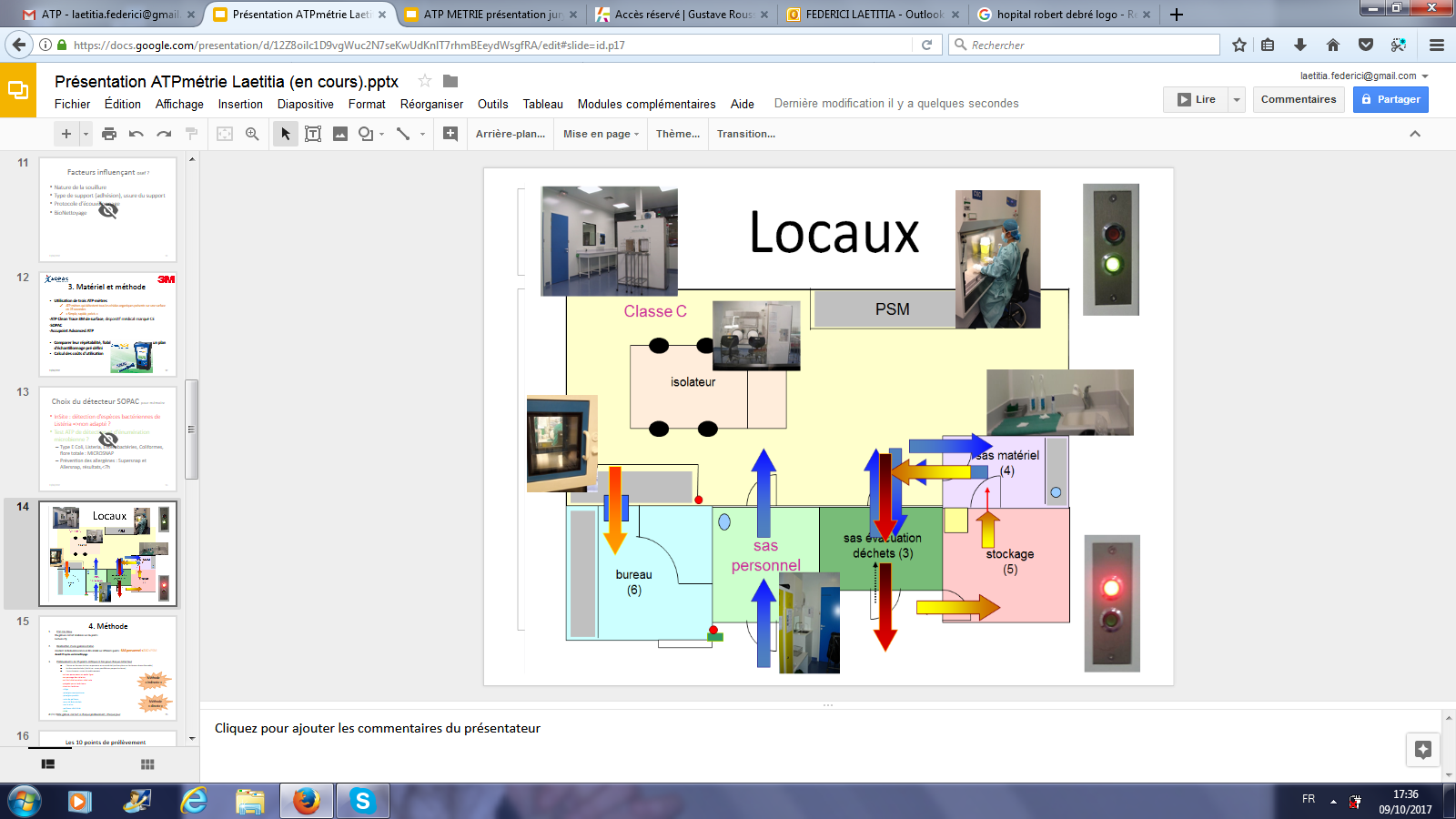 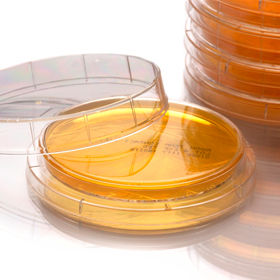 1) Introduction
a) Problématique
Unité de Reconstitution Centralisée des Cytotoxiques (URCC) de classe C
Contrôles microbiologiques quotidiens par géloses 
Mise en évidence de germes dans les 2 à 5 jours
⇨ Ne permet pas l’établissement immédiat de mesures correctives si contamination 
⇨ Nécessité d’une méthode de contrôle simple et rapide
ATP métrie : méthode rapide de mesure de la contamination biologique (agro alimentaire++)
permettrait de contrôler et valider en temps réel l’efficacité de la phase de bionettoyage
Indicateur de propreté, donc d’hygiène et de maitrise de risque 

b) Objectif : Comparer la méthode de contrôle microbiologique de référence avec l’ATPmétrie, au sein de la ZAC de l’URCC
3
ATPmétrie et contrôle microbiologique des surfaces - L. Federici
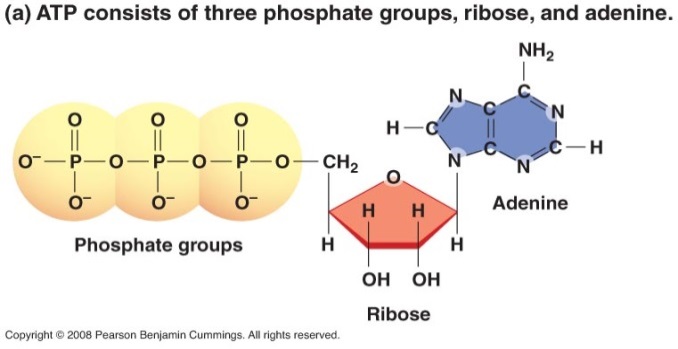 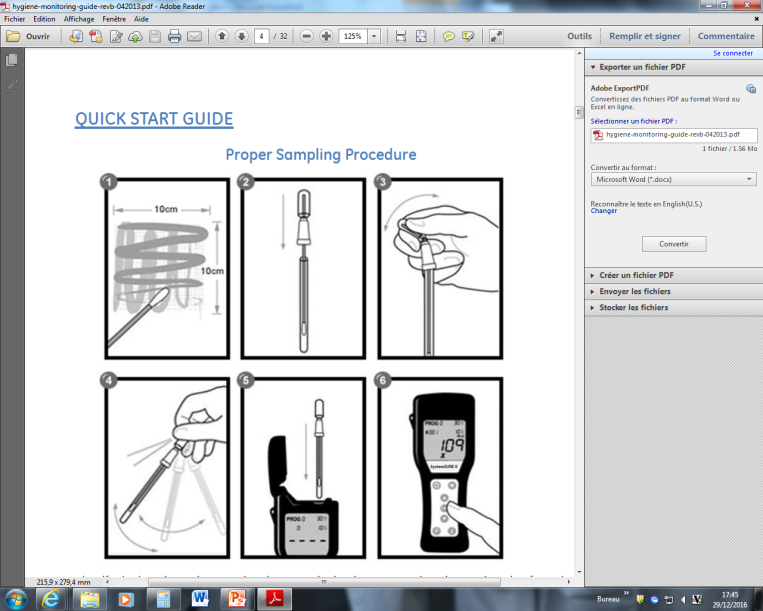 Matériel
a) Principe de l’ATPmétrie
ATP : molécule énergétique de base de toutes cellules vivantes (réactions anaboliques, cataboliques, mécaniques)
= Indicateur de présence de cellules vivantes

Réaction mise en jeu : 

Mesure de la quantité de lumière émise en Unité Relative de Lumière (URL)
Converti en ATP/mL à l’aide d’une courbe de calibration
Plus la surface contient de résidus organiques, plus la valeur 
est élevée
Une valeur faible en URL = surface « propre »
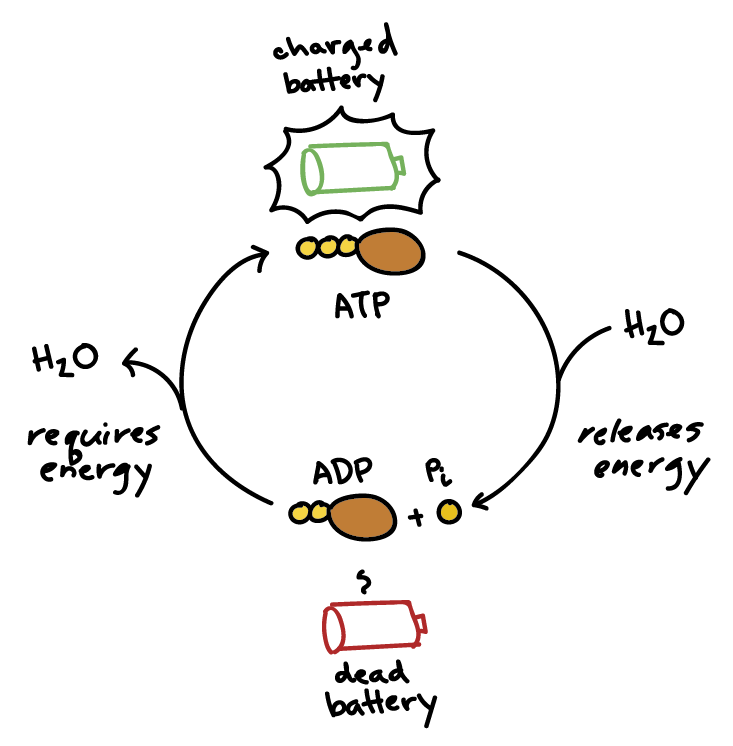 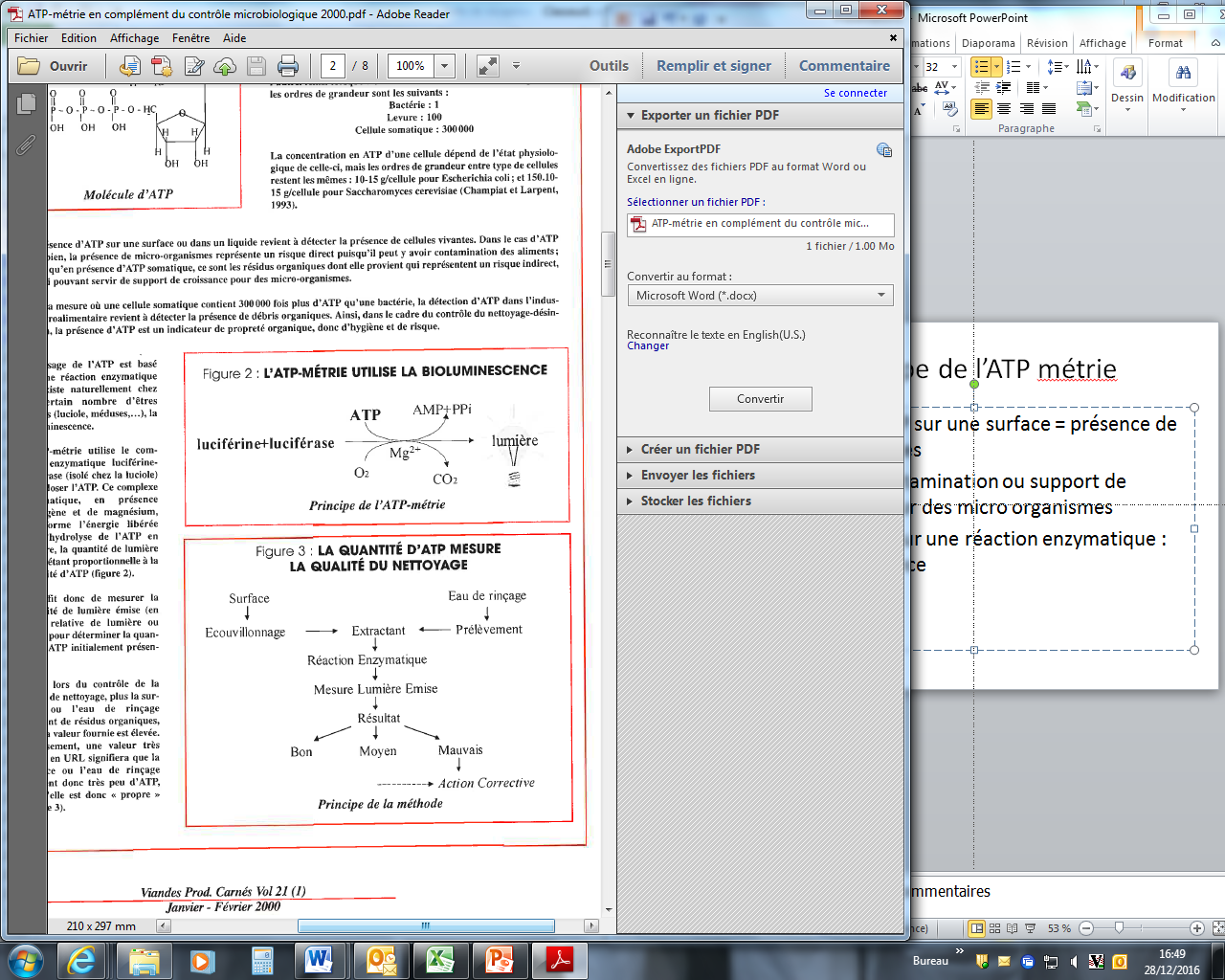 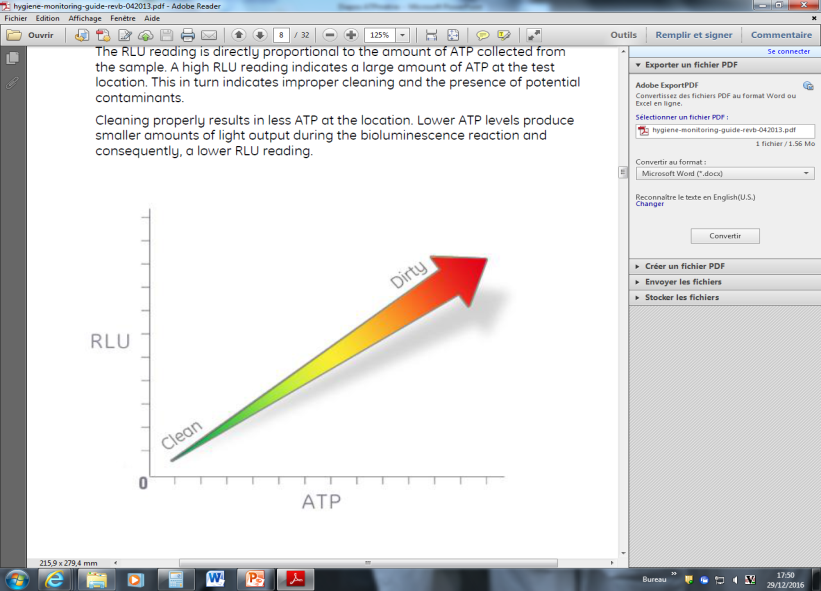 4
21/04/2017
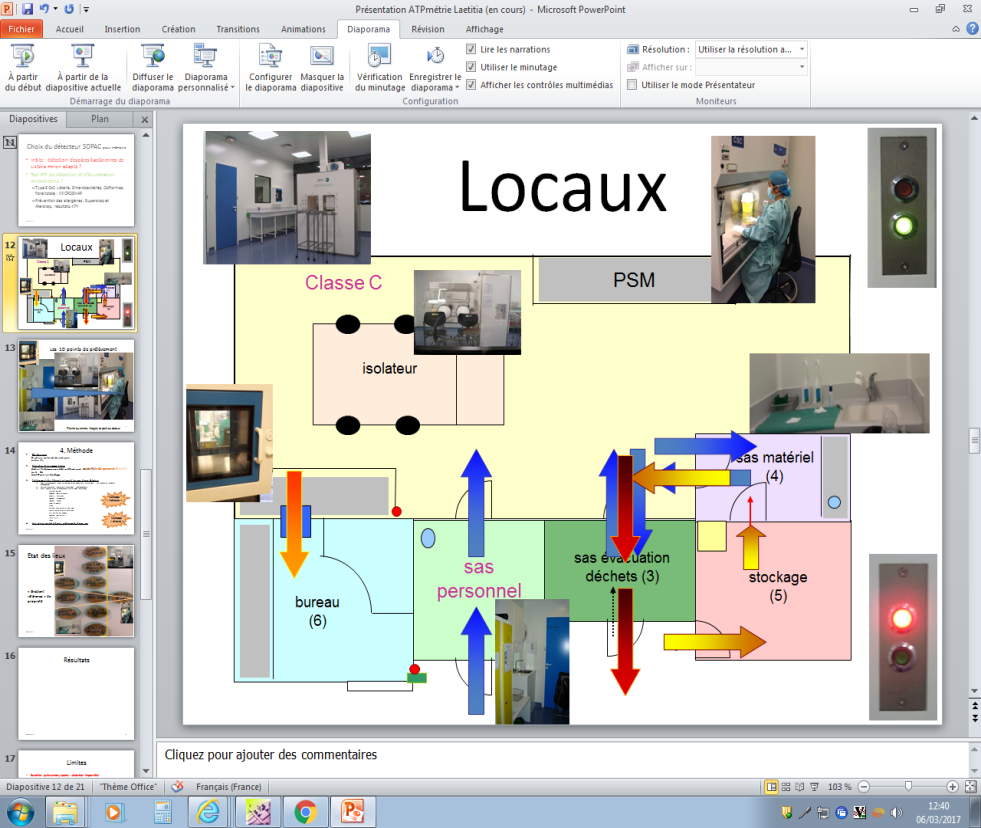 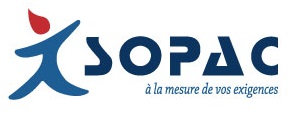 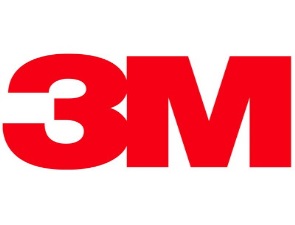 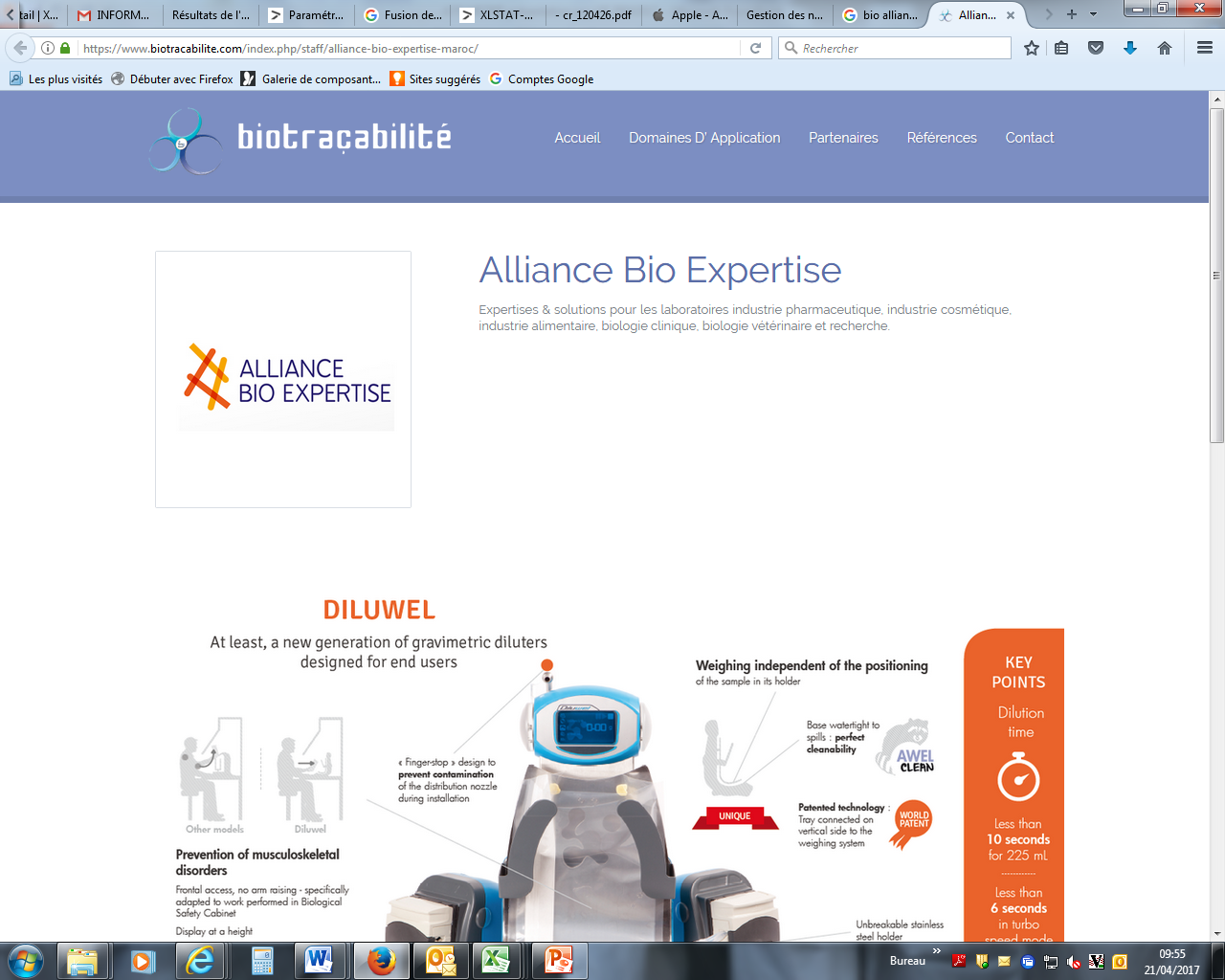 Méthode
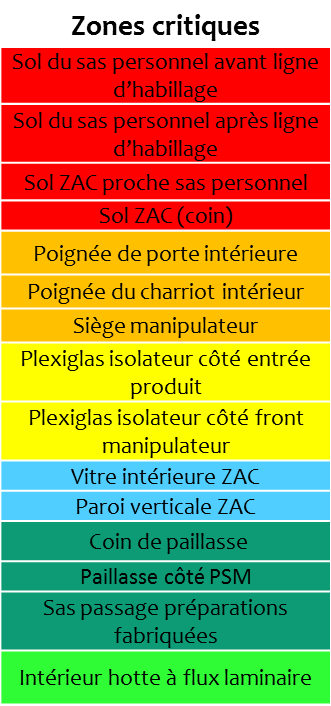 Etude prospective par écouvillonnage de 15 points critiques indépendants correspondant au circuit humain et circuit du médicament
Prélèvements réalisés 2 fois par jour, pendant 5 jours soit n=150
3 laboratoires différents testés (ATP mètres + écouvillons) : 
		3M, SOPAC, Bioalliance
Surface standardisée (10x10 cm)
Parallèlement : prélèvement avec gélose contact (n=150)
Seuil pour une classe C : 25 UFC/gélose*
Prélèvements par écouvillons ATPmétrie
Détermination d'un seuil en RLU ⇨ courbe de ROC
Concordance entre ATPmétrie et méthode de référence ⇨ Coefficient de kappa
Etude de coût
Analyse des 
résultats
*Bonnes pratiques de préparation : seuil retenu pour une classe C avec géloses de contact (diamètre 55 mm)
5
21/04/2017
ATPmétrie et contrôle microbiologique des surfaces - L. Federici
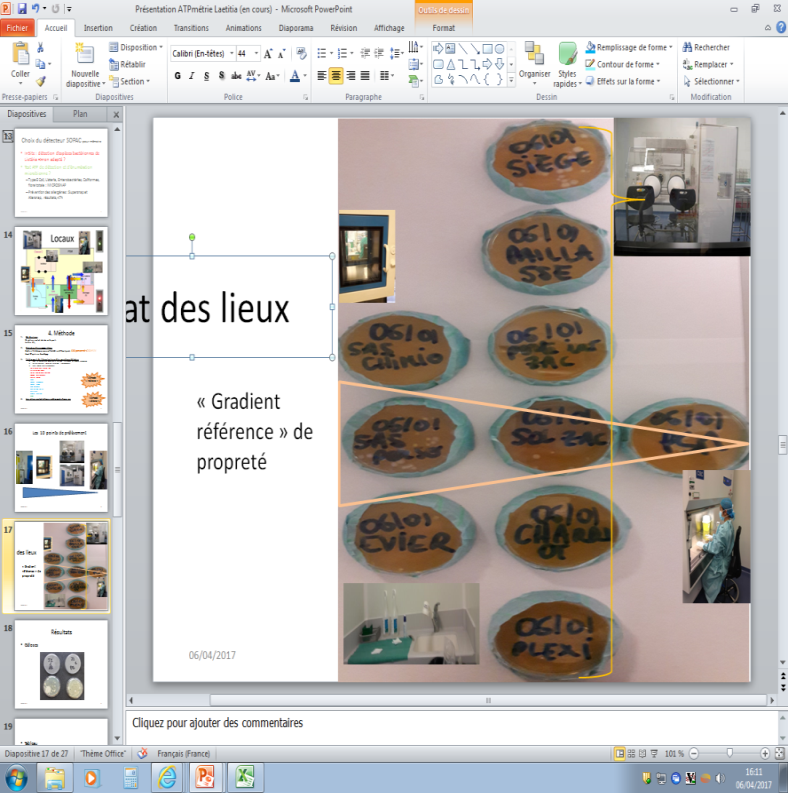 Résultats
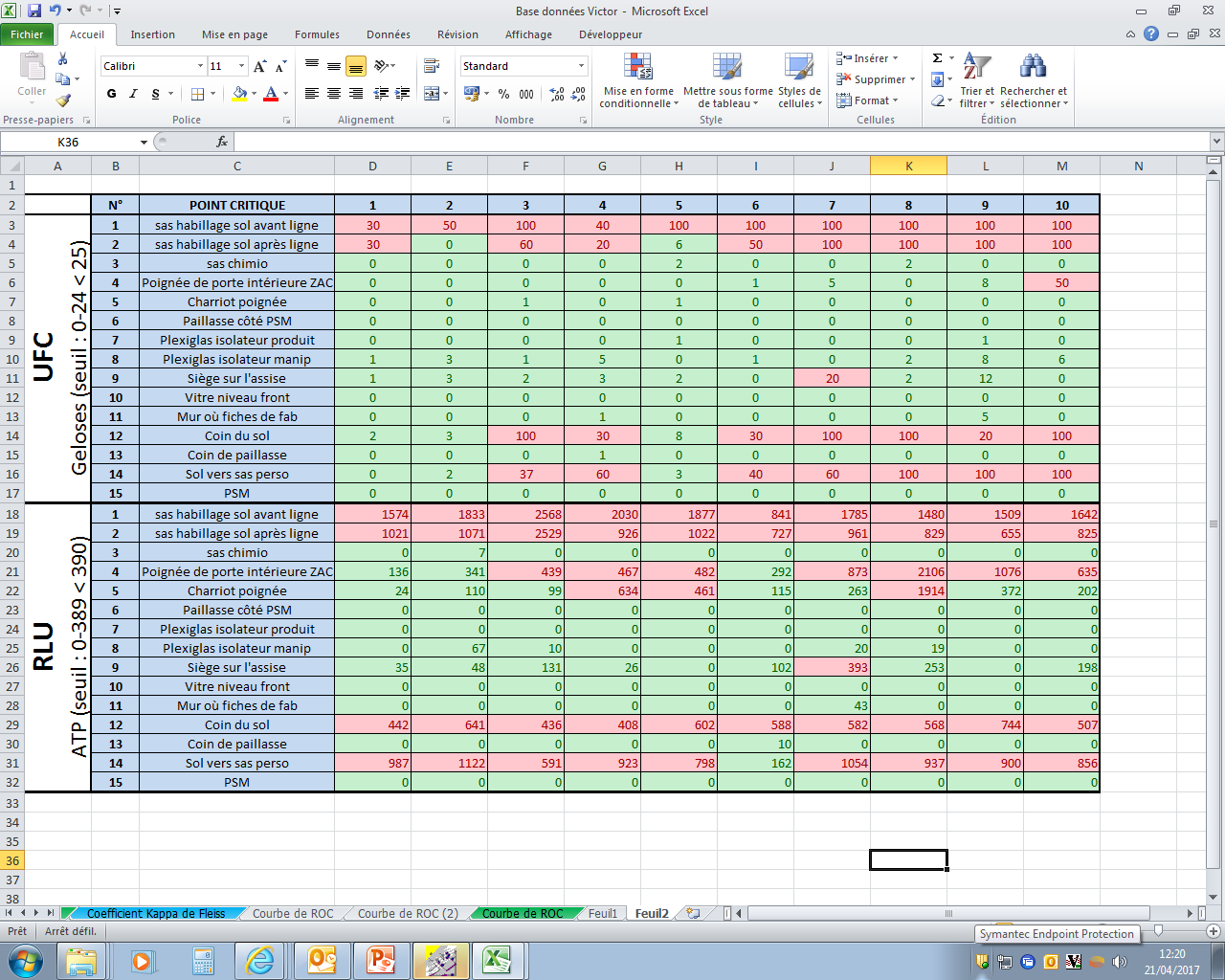 6
ATPmétrie et contrôle microbiologique des surfaces - L. Federici
Résultats
Détermination du seuil optimal : courbe de ROC 	Sensibilité = f(1-spécificité)
⇨Outil statistique utilisé pour estimer la valeur du seuil optimal d’un test
⇨Permet une transformation binaire des résultats (contaminé / non contaminé) 
↗AUC ⇨↗ressemblance avec la méthode de référence
390
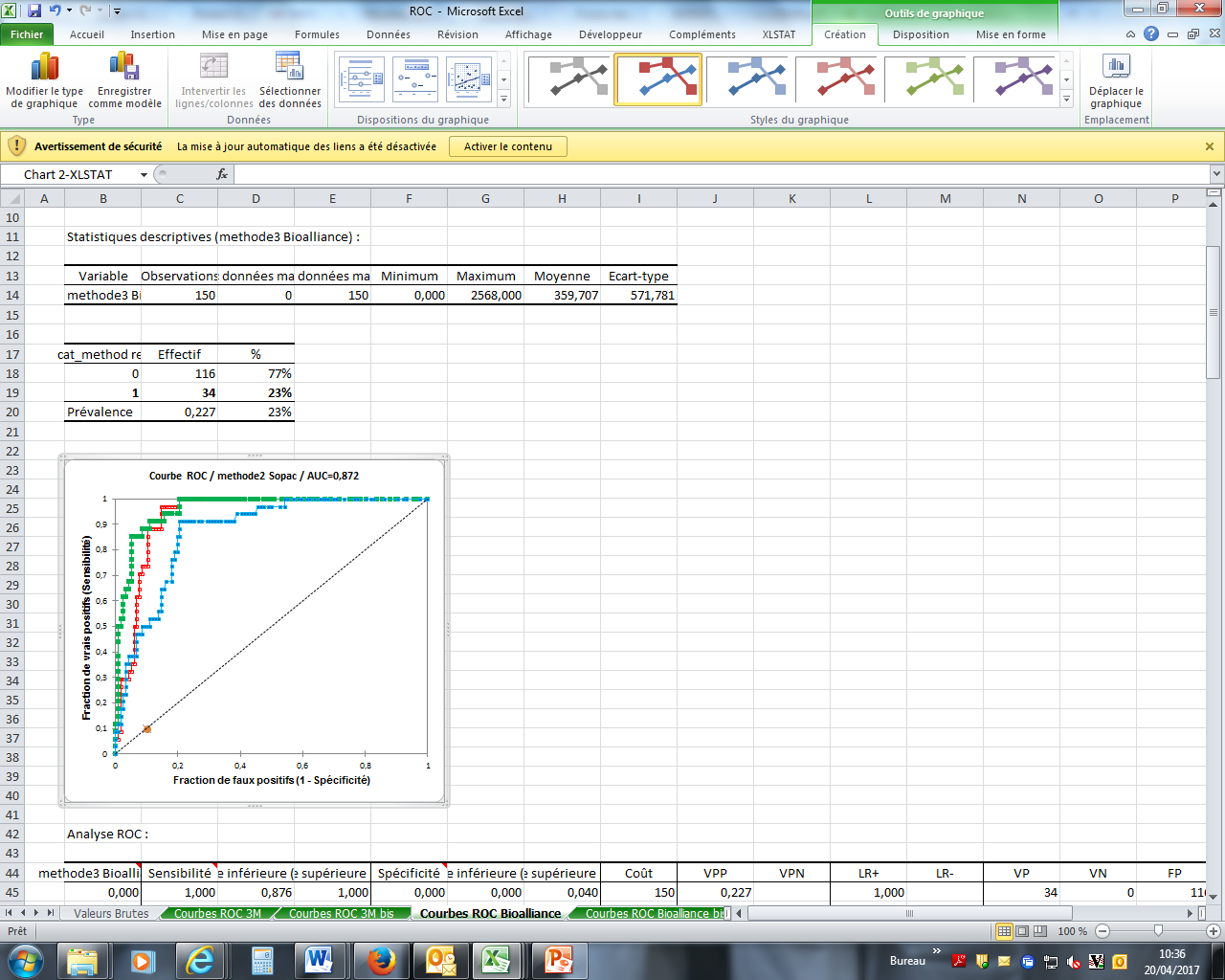 380
140
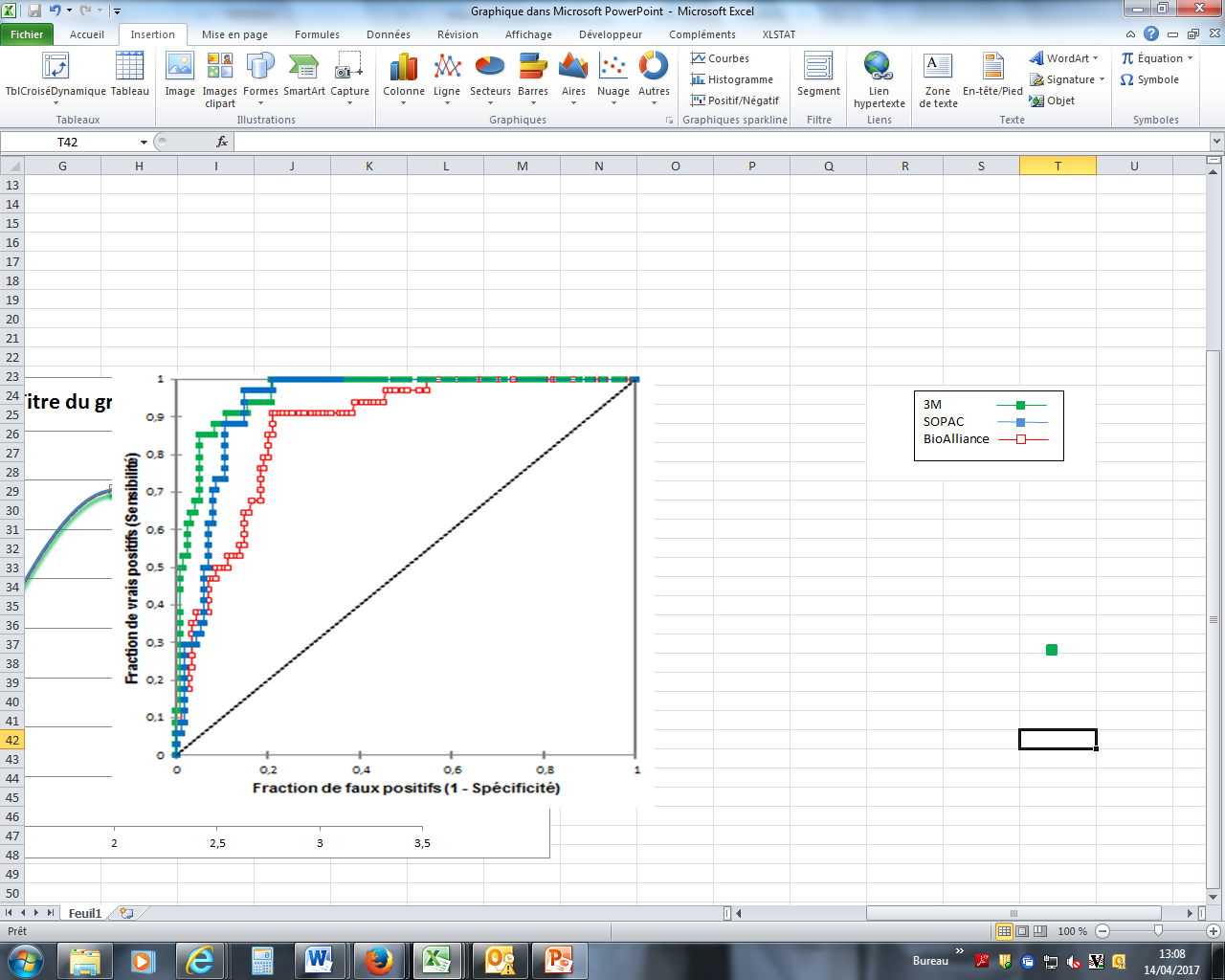 7
[Speaker Notes: Mesure de la performance d'un classificateur binaire, c'est-à-dire d'un système qui a pour objectif de catégoriser des éléments en deux groupes distincts sur la base d'une ou plusieurs des caractéristiques de chacun de ces éléments]
Résultats  Comparaison des deux techniques (coeff K)
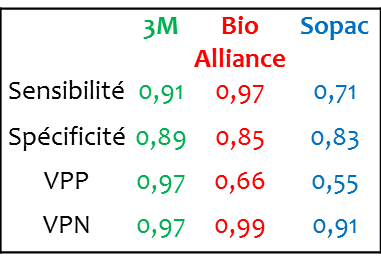 Test de kappa : ATPmétrie vs méthode de référence
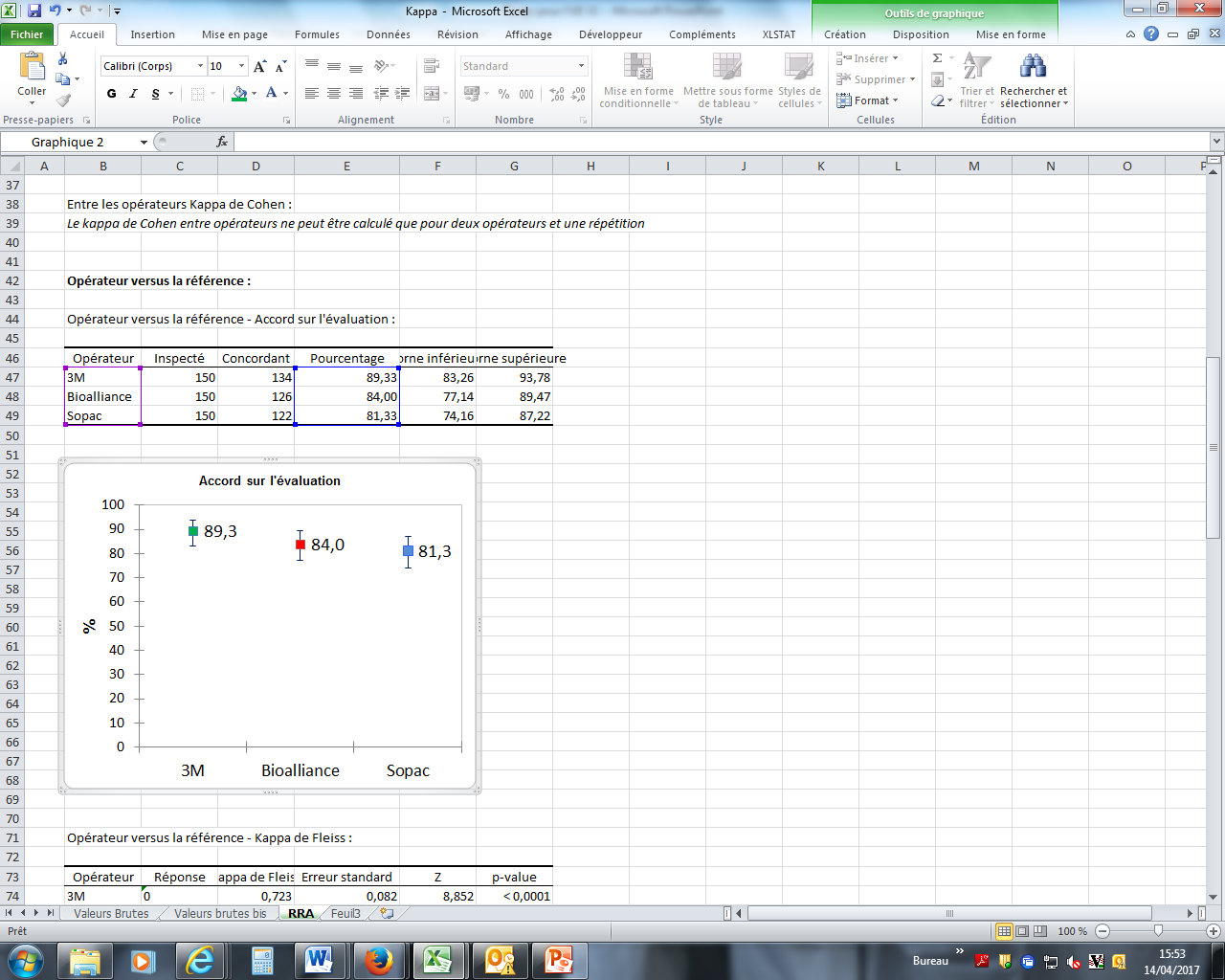 Seuils d’interprétation du test de kappa
3M           BioAlliance      SOPAC
8
Accord sur l’évaluation :
 % de concordance de résultats positifs entre les deux méthodes
Prix du matériel
En routine, plan d’échantillonnage sur une semaine avec 1 à 2 prélèvements par jour sur un point différent
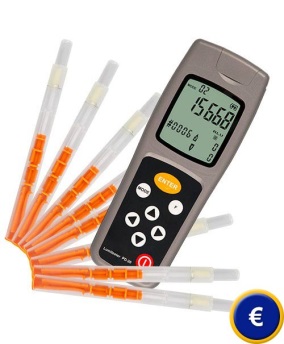 9
Discussion - conclusion
Outil facile d’utilisation, rapide, surfaces difficiles d’accès prélevables (poignées++)
Concordance entre la méthode de référence et la méthode testée prouvée
			3M > BioAlliance > Sopac
Utilisation en routine permettrait une action corrective immédiate vs 2j à 5j
Optimisation des procédures de nettoyage en fonction des objectifs fixés en terme de propreté

Oui, mais…
L’ATPmétrie ne peut remplacer le contrôle microbiologique des surfaces : pas d’identification → notion de complémentarité
Surcoût 
Bactéries quiescentes, spores : détection impossible
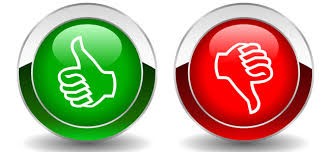 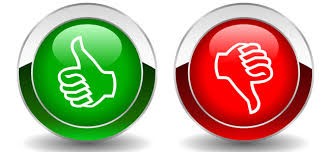 Conclusion : cette méthode pourra être utilisée en routine et permettra l’installation de mesures correctives immédiates
10
Bibliographie
Bonnes Pratiques de Préparation (6.4), 2007
Guide ASPEC Le nettoyage et la désinfection : locaux et surfaces extérieures des équipements
S. Lambert et al. Comparaison de la mesure de la contamination de surfaces propres par ATPmétrie et par technique microbiologique 17emes journées du GERPAC 2014
Boyce JM et al. Monitoring the effectiveness of hospital cleaning practices by use of an adenosine triphosphate bioluminescence assay Infect Control hosp epidemiol 2009
Yu Huai Yo et al. Use of a Sampling Area Adjusted Adenosine Triphosphate Bioluminescence assay based on digital image quantification to assess the cleanliness of hospital surfaces Environmental Research and Public Health  2016
Turner et al. Efficacy and limitatations of an ATP Based Monitoring system J Am Lab Anim sci 2010
Shama et al. The uses and abuses of rapid bioluminescence based ATP assays Int J of hygien and envir health 2012
11
ATPmétrie et contrôle microbiologique des surfaces - L. Federici
21/04/2017
Des questions ?

MERCI DE VOTRE ATTENTION
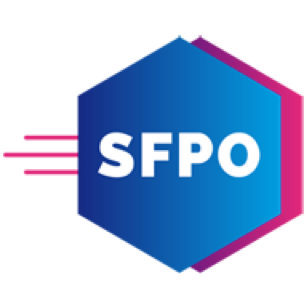 12